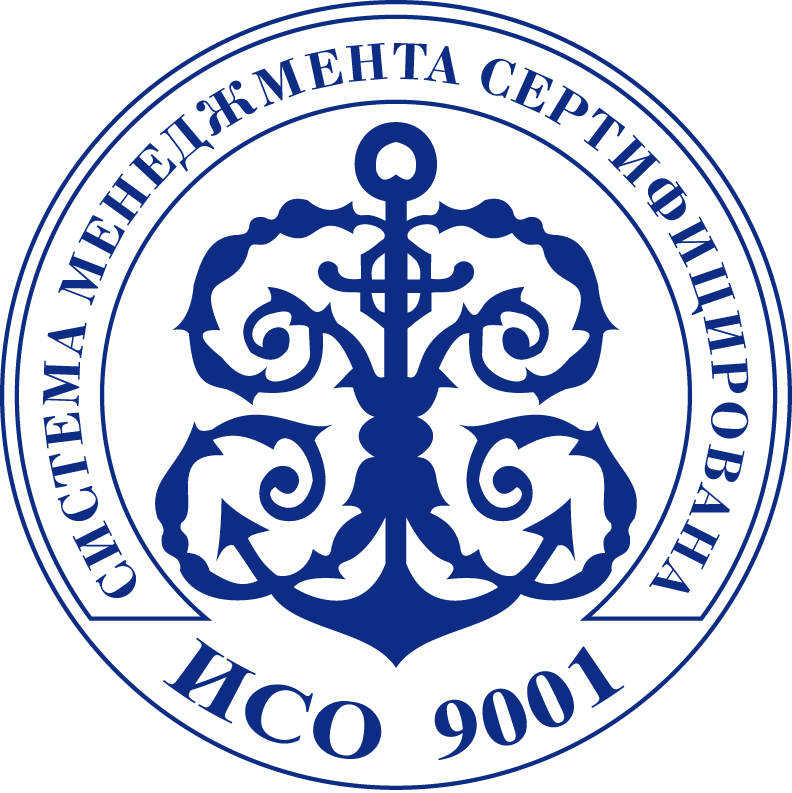 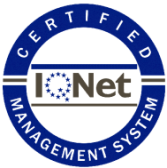 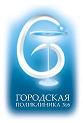 Анализ ресурсной эффективностиработы комплексного терапевтического участка на базе многопрофильной поликлиники
Заместитель главного врача ГБУЗ СО СГП 6, к.м.н.  Е. В. Зорина
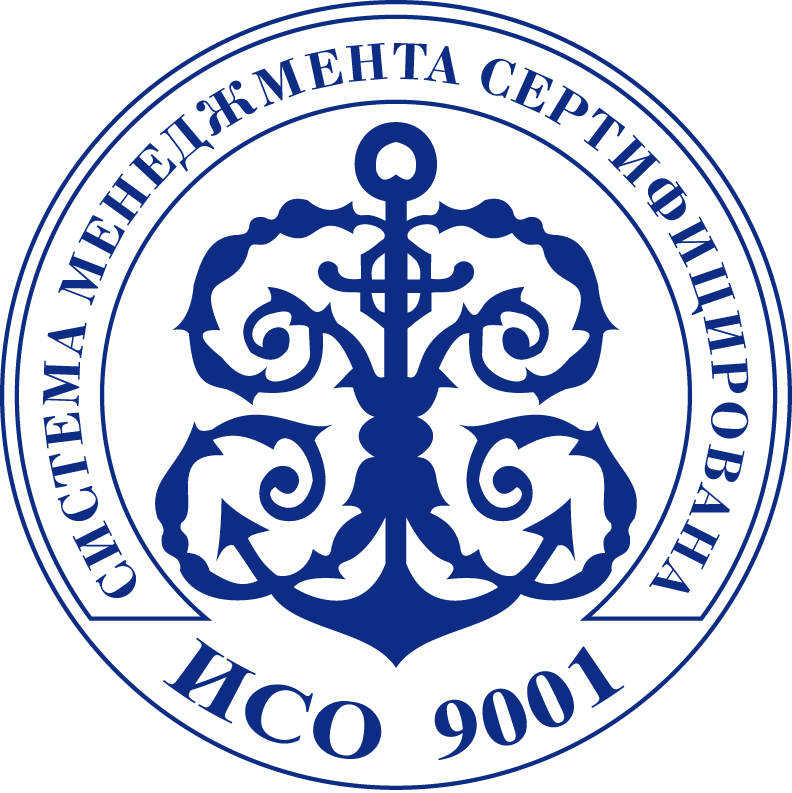 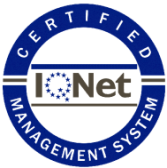 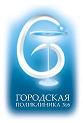 Приоритетные направления деятельности СГП 6
Управление качеством оказания 
медицинской помощи
Совершенствование института
 общеврачебной практики
Формирование новой 
модели профилактики
Кадровый менеджмент, основанный на социальной ответственности учреждения
Система менеджмента качества СГП 6
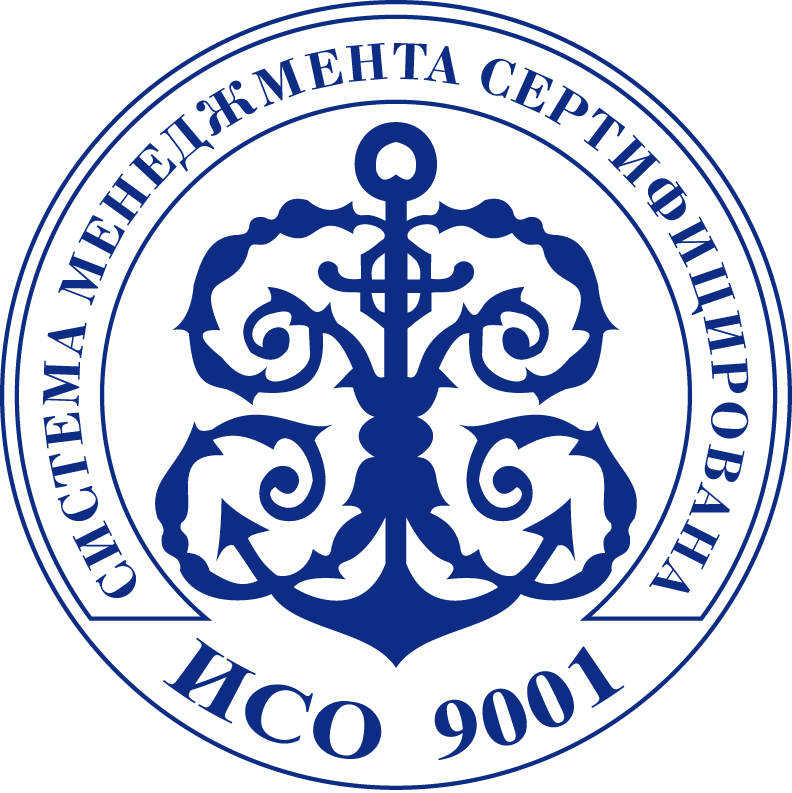 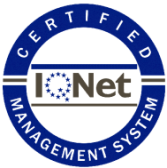 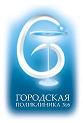 Система менеджмента качества
Политика и цели в области качества
Документированные процедуры СМК
Процессы СМК
Совет по качеству - технологический инструмент внутреннего контроля качества
[Speaker Notes: Оптимизация процессов предусматривает использование принципов Lean production, например: минимизация времени циклов, заказчик- поставщик, ценность-потеря, цикл PDCA, принципы Деминга ( SFTP)]
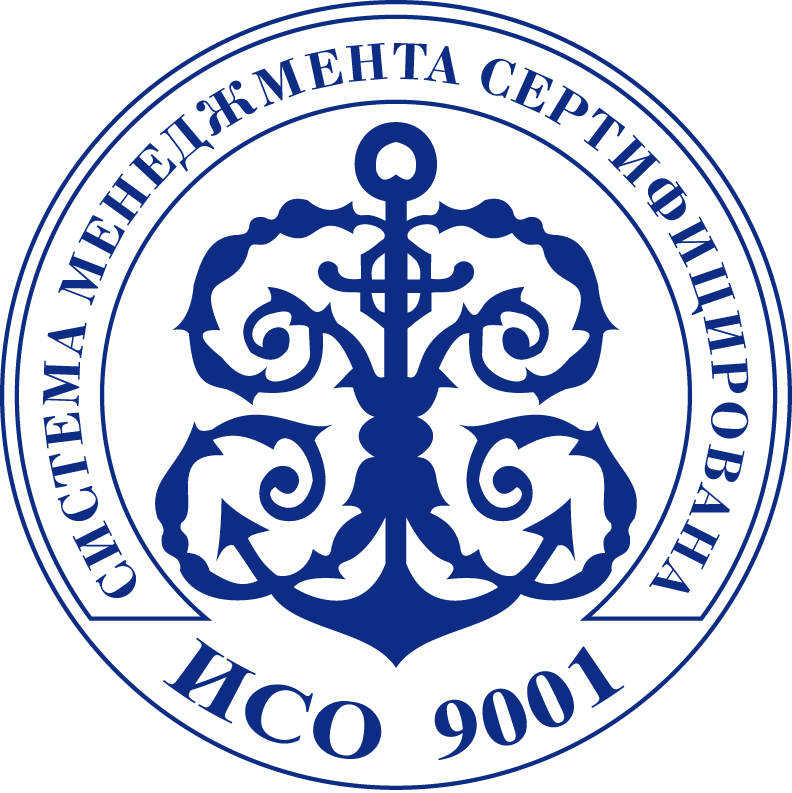 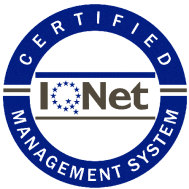 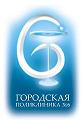 Структура Совета по качеству
 СГП 6
Совет по качеству отделений
Совет по качеству учреждения
Состав: заведующие отделениями, старшие медицинские сестры, инфекционно-эпидемиологическая служба, специалисты информационного отдела, статистического и планово-экономического отделов
Состав: заместитель главного врача по медицинской части, заместитель главного врача по ЭВН, заместитель главного врача по экономике, заведующие структурными подразделениями
Объект анализа: ресурсные показатели деятельности врачей и медицинских сестер
Объект анализа: ресурсные показатели деятельности СГП 6
Цель: клинико-экономический анализ деятельности конкретного врача и среднего медицинского персонала
Цель: оптимизация системы управления (материальными, кадровыми, финансовыми ресурсами, информационными потоками, инновациями)
Задачи
Задачи
Учет движения потоков пациентов, ресурсов с территориального участка на всех этапах оказания медицинской	 помощи
Контроль исполнения предшествующих управленческих решений
Обработка и анализ первого с привлечением дополнительных данных по использованию трудовых и финансовых ресурсов
Дифференцированная оплата труда медицинского персонала
Проект клинико-экономических управленческих решений по рациональному управлению ресурсами
Анализ объемов и затрат на каждом этапе медицинской помощи
Утверждение проекта на рабочей группе стратегического управления 
под представительством главного врача
Выявление «зон неэффективности» (отклонений от запланированных объемов и затрат)
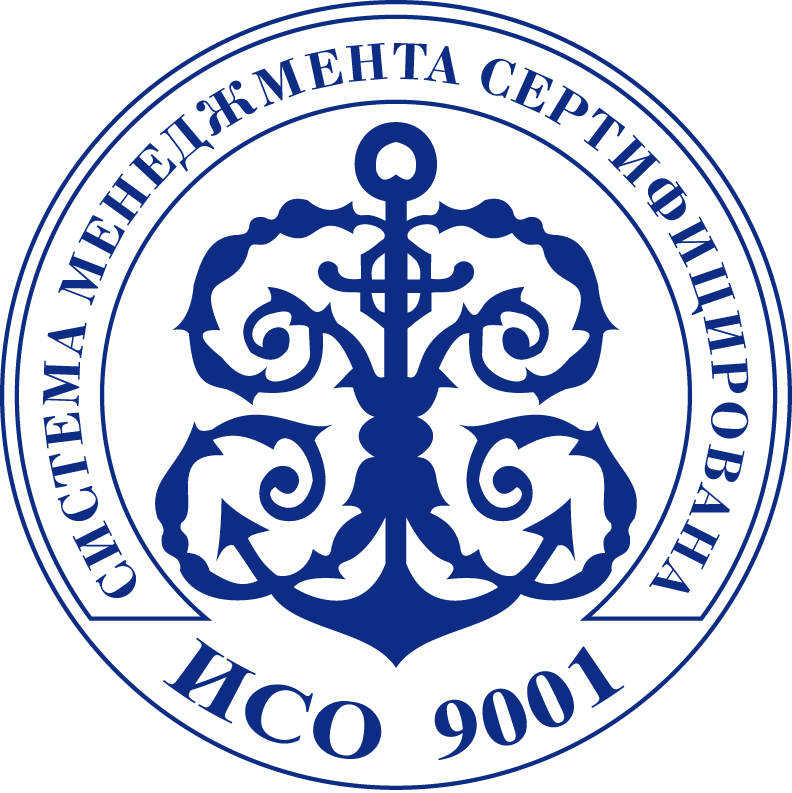 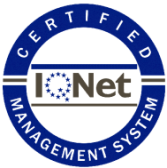 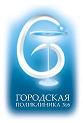 Функции Совета по качеству СГП 6
Оценка результатов работы отделений 
и учреждения в целом
Расчет и анализ показателей 
эффективности медицинской помощи
Выявление «зон неэффективности»
Разработка рекомендаций по предупреждению 
медицинских ошибок и несоответствий
Контроль реализации предшествующих 
управленческих решений
[Speaker Notes: «Зоны неэффективности», выявляемые при ежемесячном мониторинге, в определенной степени соответствуют определению «потерь» в Lean Production: систематические дефекты оказания медуслуг, перепроизводство- излишняя документация, ненужные анализы и диагностика; излишние запасы; не нужная транспортировка – выстраивание маршрутов пациентов и т. д.]
Сертификат соответствия СМК стандарту ИСО 9001: 2008 выдан СГП  6  в  2009г.,  подтверждается ежегодно
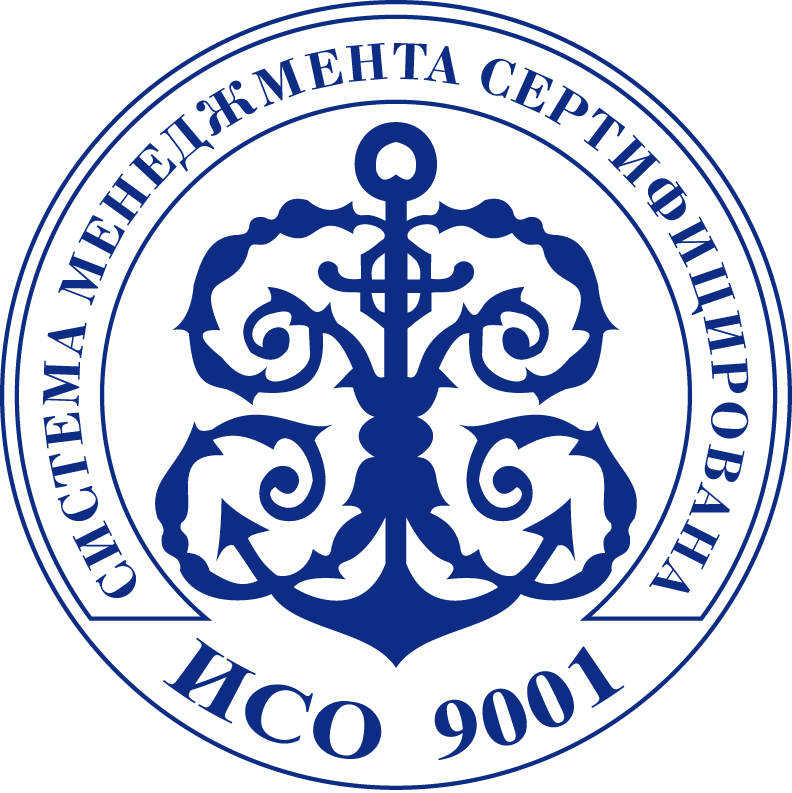 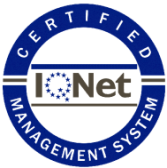 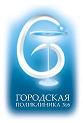 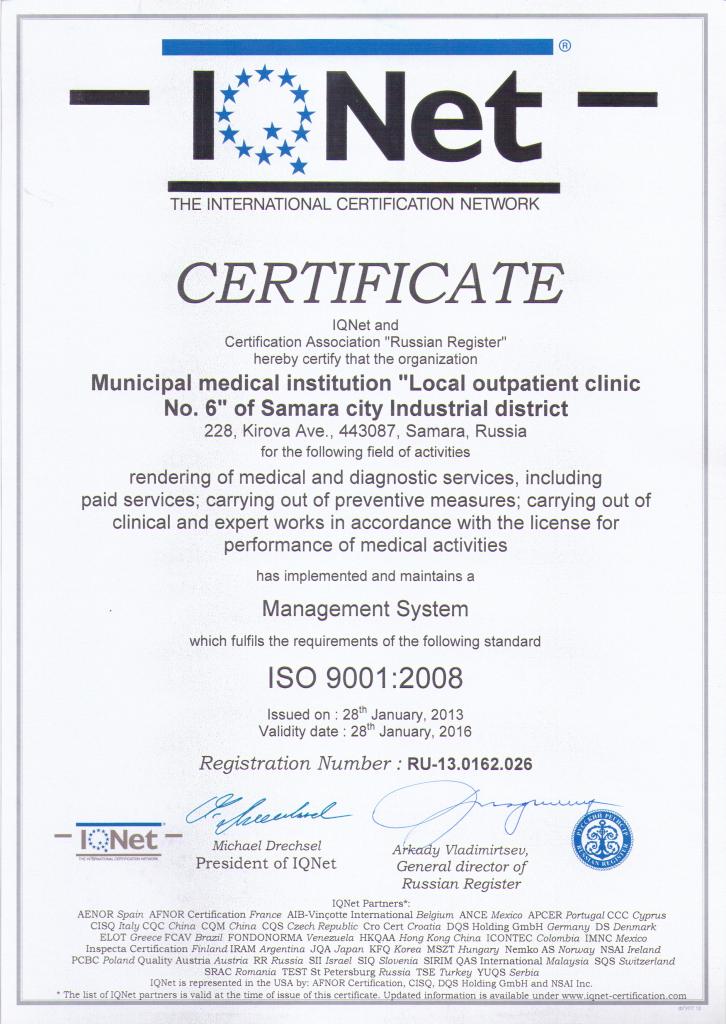 [Speaker Notes: Существенное значение в развитии СМК нашего учреждения явилось подтверждение в 2009 году сертификата соответствия СМК стандарту ИСО 9001:2008]
Бережливое производство, регистратура
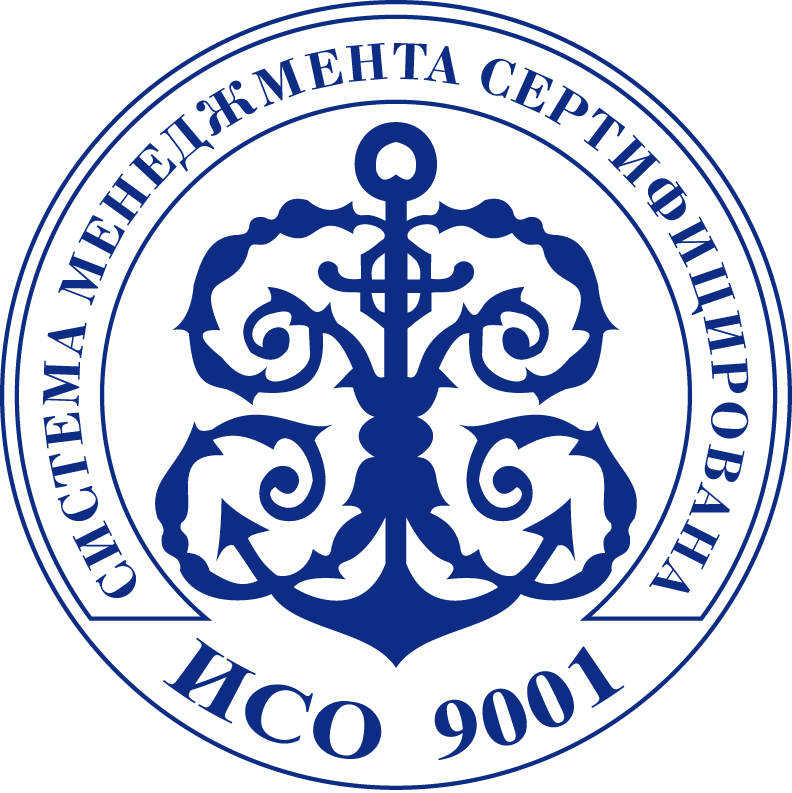 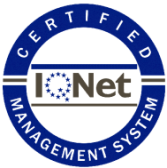 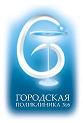 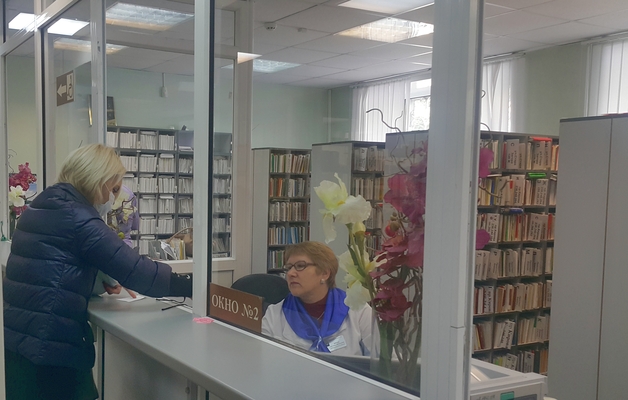 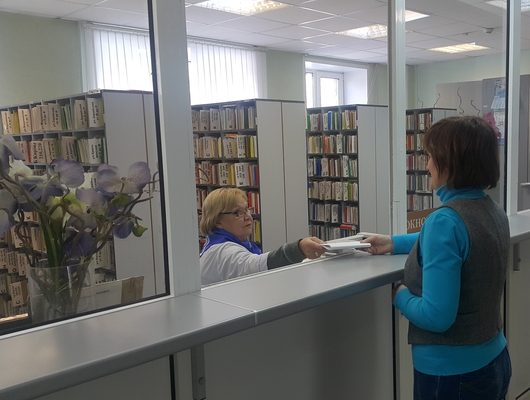 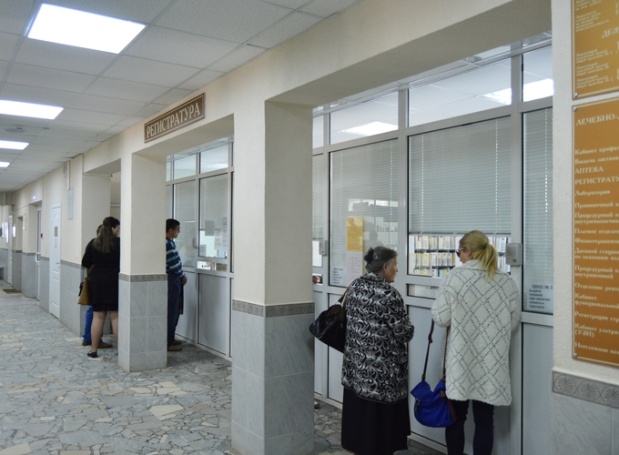 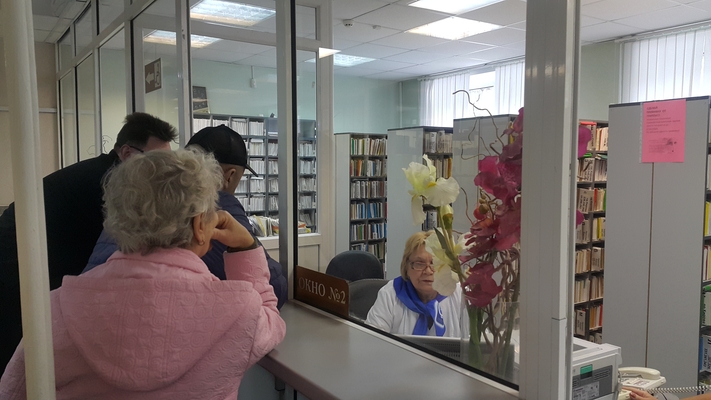 СТАЛО
БЫЛО
Бережливое производство, кабинеты ВОП
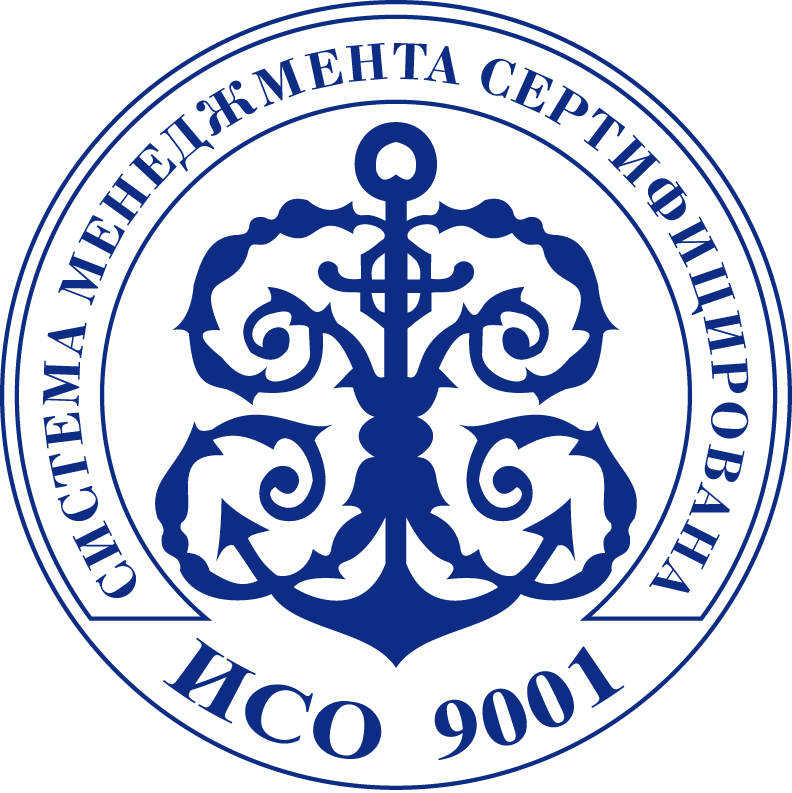 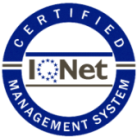 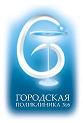 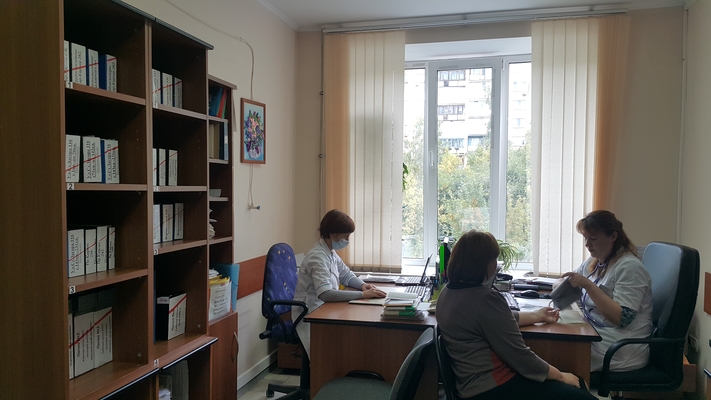 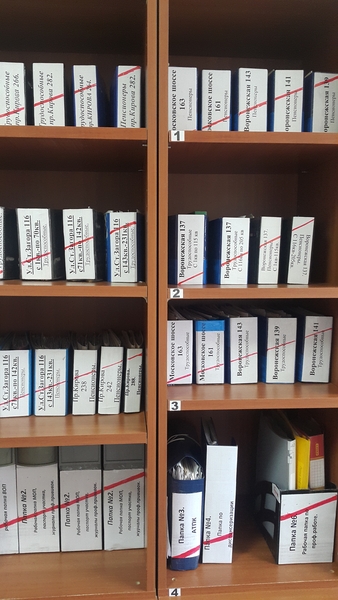 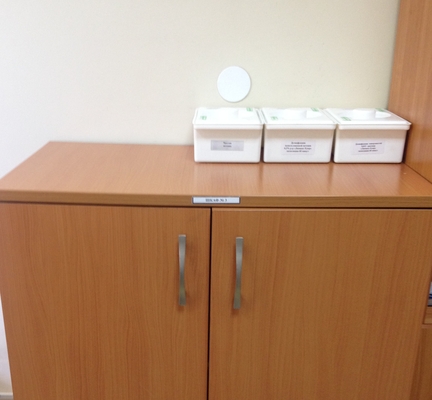 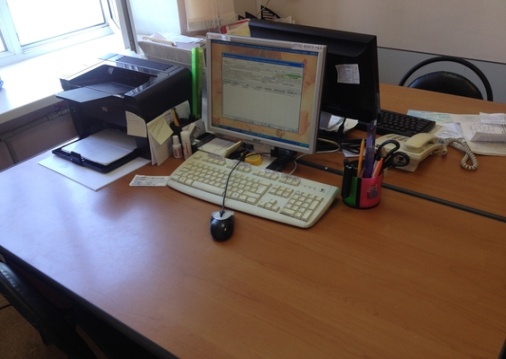 Динамика распределения рабочего времени ВОП по результатам хронометража СГП 6
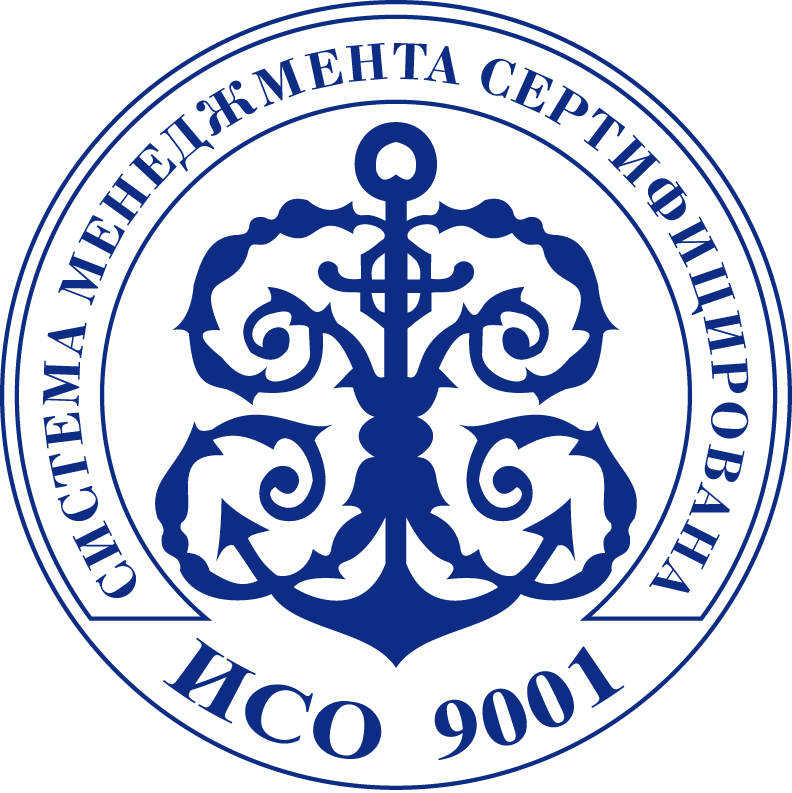 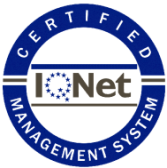 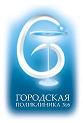 2013г.
2005г.
[Speaker Notes: Систематически проводившееся хронометрирование рабочего времени основной бизнес-единицы поликлиники выявило избыток «неврачебных» функций ВОП. В 2013г. по сравнению с 2005г. высвободилось дополнительно только 10,5 мин. (при 5-ти часовом приеме) рабочего времени врача на приеме для работы непосредственно с пациентом.]
Ожидаемые результатырасширения функционала медсестер
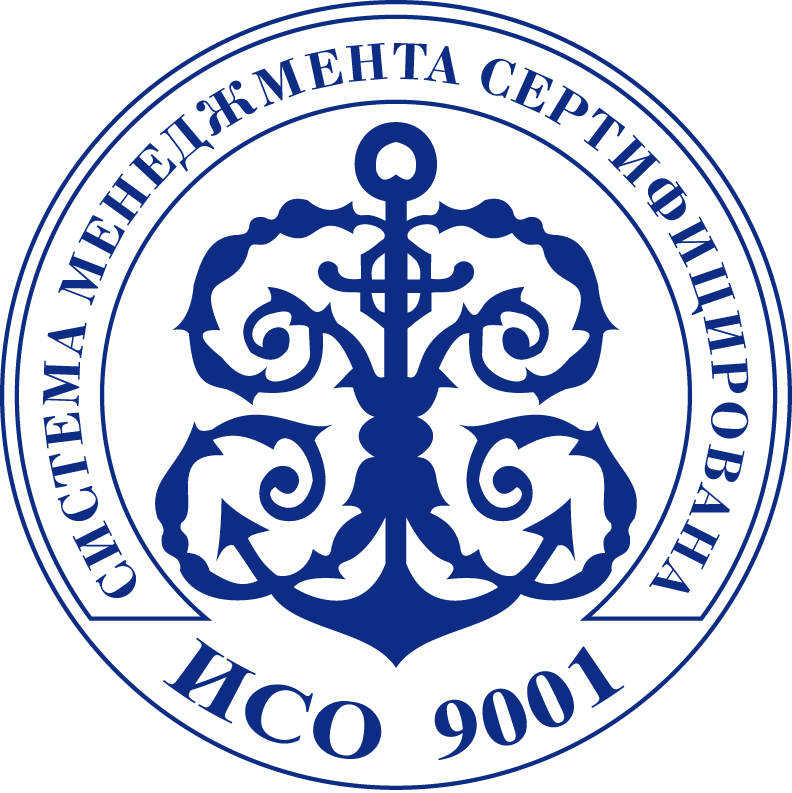 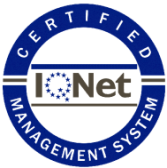 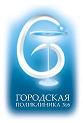 1.Улучшение качества и доступности медпомощи за счет перераспределения рабочего времени врача в пользу лечебно-диагностического процесса.

         2.Расширение возможностей профилактики и укрепления здоровья территориального населения.

         3. Полноценная реализация знаний и умений медсестер, полученных в процессе обучения.

         4.Популяризация профессии медсестры: формирование имиджа профессионального медицинского работника в пределах своей компетенции.

         5*.Уменьшение потребности в кадрах ВОП и МОП
[Speaker Notes: В соответствии с рекомендациями ВОЗ, мы решили изменить соотношение врач/медсестра на территориальном участке до ¼. Основной задачей являлось перераспределение рабочего времени врача в пользу лечебно-диагностического процесса.]
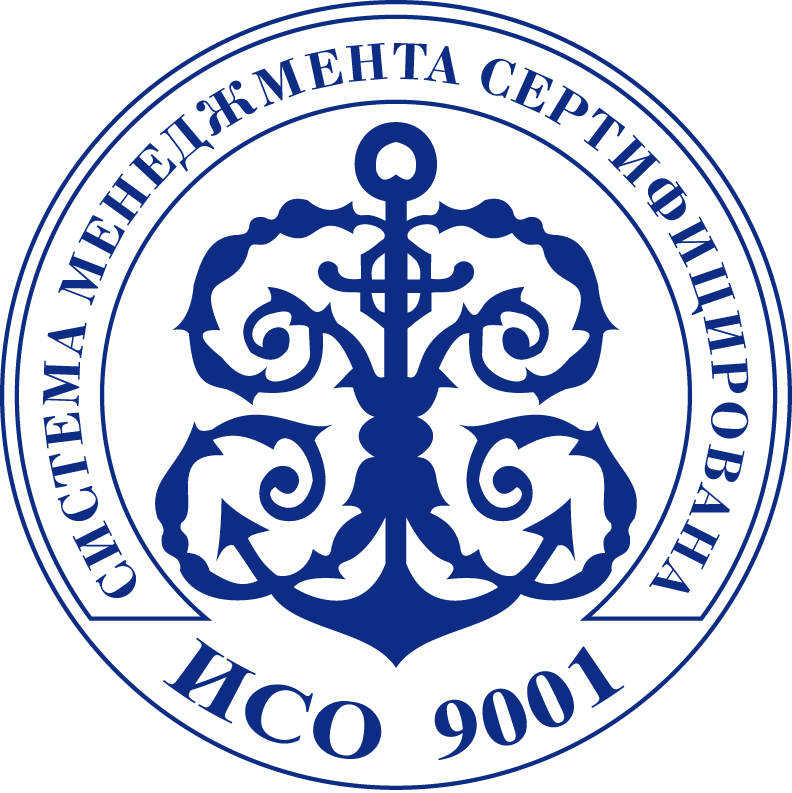 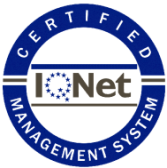 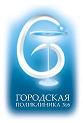 Схема взаимодействия врачебно-сестринской бригады ЭУ  СГП 6 ( Модель 1/4 )
Медсестра №4 
на участке
Медсестра на приеме №3
(вместе с врачом)
Медсестра на самостоятельном приеме  №1 
(в смену врача)
Врач общей практики
Медсестра на самостоятельном приеме  №2  
(без врача)
[Speaker Notes: Модель предусматривает 12-часовой прием пациентов территориального участка врачом и медсестрой самостоятельного приема последовательно, параллельный с врачом медсестринский прием в отдельном кабинете. Ежемесячная ротация медсестер.]
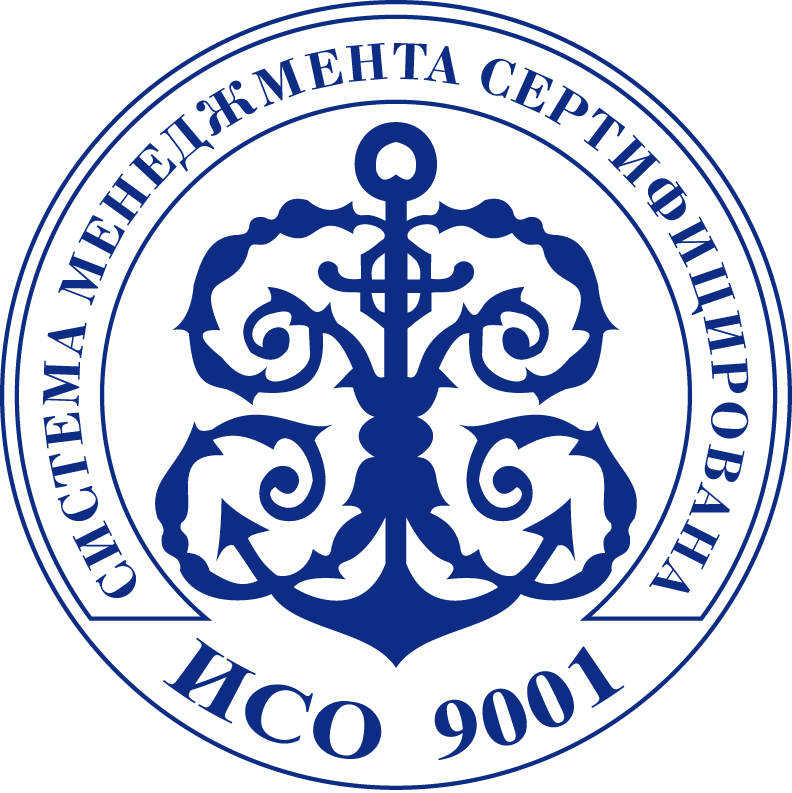 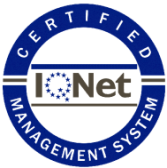 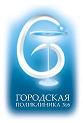 Пример посменной работы врачебно-сестринской бригады ЭУ  СГП 6 ( Модель 1/4 )
Медсестра на самостоятельном приеме  №1 (в смену врача). Кабинет 2, смена I
Медсестра на приеме №3 (вместе с врачом),  Кабинет 1, смена I
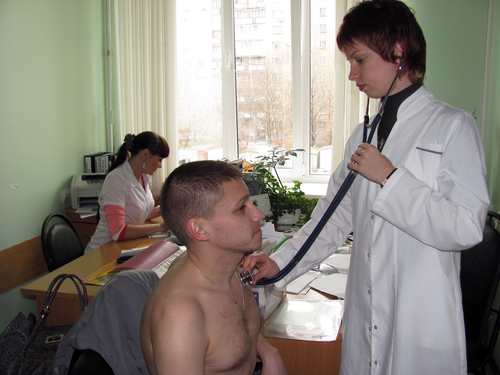 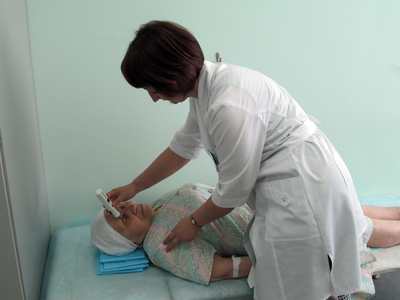 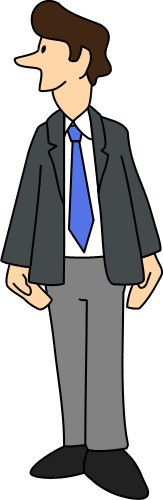 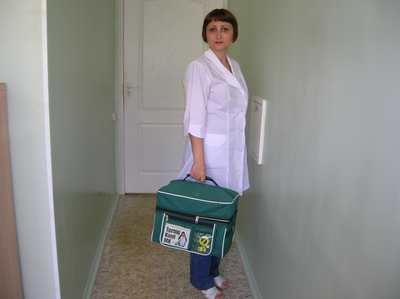 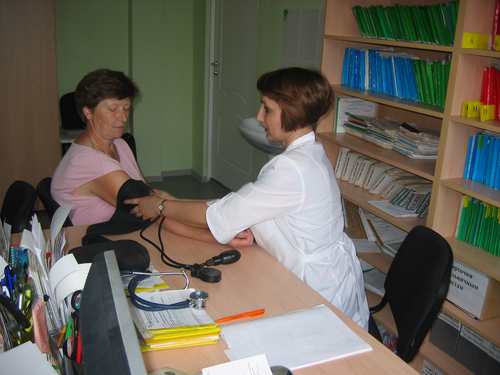 Пациент
Медсестра на самостоятельном приеме  №2  (без врача). Кабинет 1, смена II
Медсестра №4 
на участке
Приоритетные обязанности  медицинских сестер ЭУ СГП 6
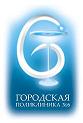 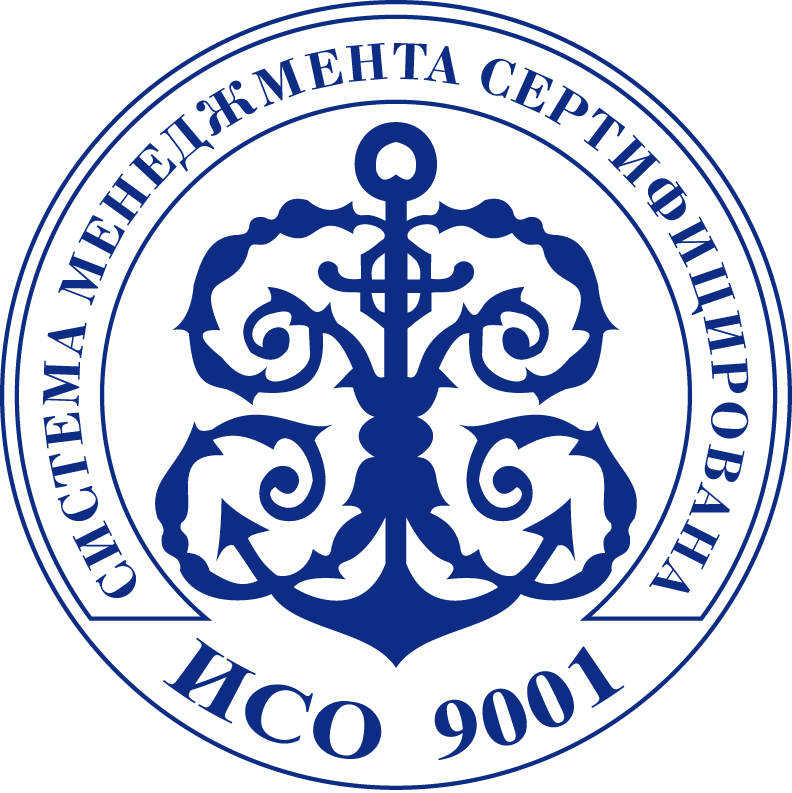 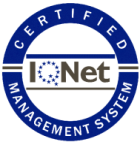 Самостоятельный прием пациентов.
Профилактическое консультирование и анкетирование пациентов, обучение в «школах здоровья».
Проведение инструментальных методов обследования в кабинете.
Работа с медицинской документацией и базой данных.
Медсестра на самостоятельном приеме  №1 
(в смену врача)
Медсестра на самостоятельном приеме  №2  
(без врача)
Самостоятельный прием пациентов с хроническими заболеваниями вне обострения.
Профилактическое консультирование и анкетирование пациентов, обучение в «школах здоровья».
Проведение инструментальных методов обследования в кабинете.
Работа с базой данных.
[Speaker Notes: Ведущая роль отводится медсестрам самостоятельного приема. Сложности преодоления «статусного» барьера]
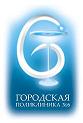 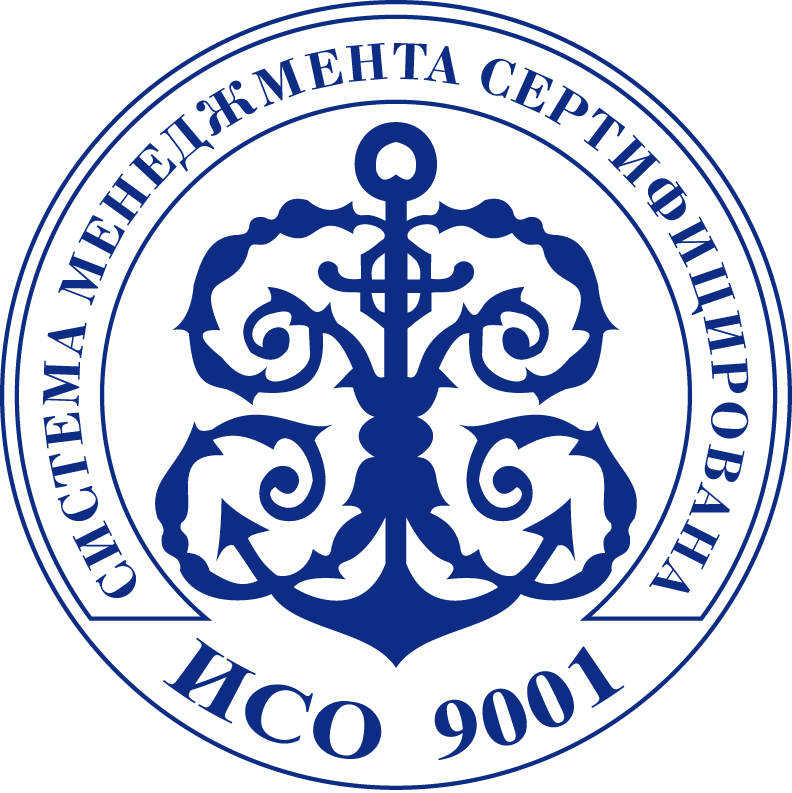 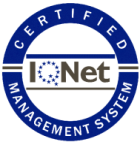 Приоритетные обязанности  медицинских сестер ЭУ СГП 6
Медсестра № 3
на приеме с врачом
Оформление электронной карты амбулаторного больного, работа с базой данных.
Профилактическое консультирование и анкетирование пациентов, оформление документов по диспансеризации и профилактическим осмотрам.
Выполнение функций колл-центра.
Медсестра №4 
на участке
Активный осмотр пациентов с хроническими заболеваниями вне обострения.
Проведение инструментальных методов обследования на дому.
Профилактическое консультирование и анкетирование пациентов.
Выполнение назначений врача на дому.
[Speaker Notes: Стандартные обязанности медсестры при работе на дому расширены профилактическими пакетами]
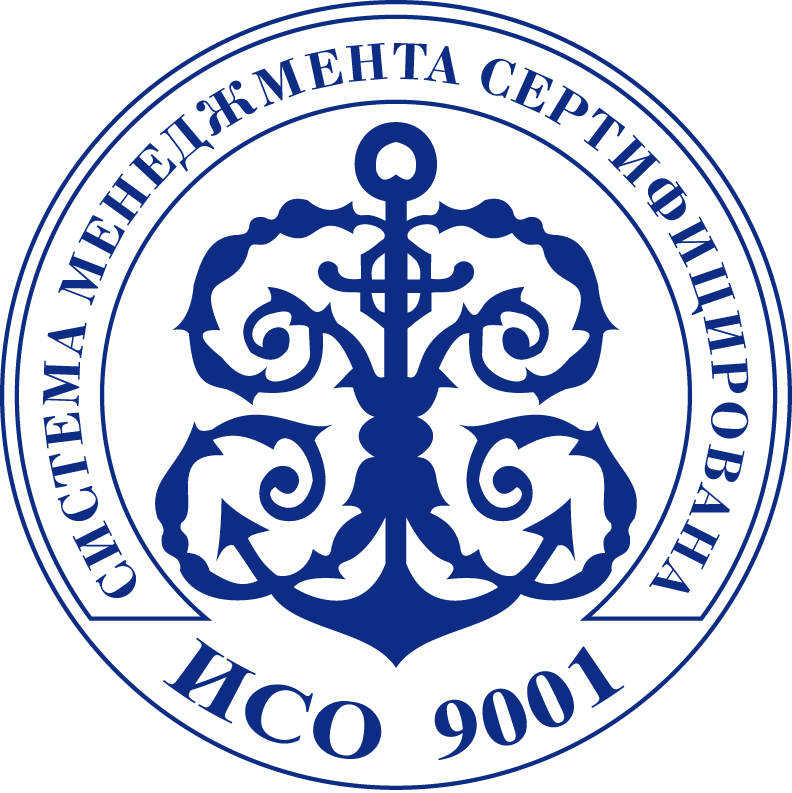 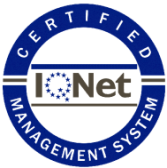 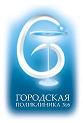 Схема  распределения
 сестринского  персонала 
на  «спаренном»  КТУ  СГП  6 (Модель 1/3,5)
Медсестра 
№ 4
Медсестра 
№ 4
Медсестра № 1
Медсестра 
№ 3
Медсестра № 3
ВОП 1
ВОП 2
Медсестра 
№ 2
Медсестра 
№2
[Speaker Notes: Мониторинг работы медсестер самостоятельного приема выявил существенную разницу в нагрузках привел к необходимости создания спаренной схемы обслуживания на двух КТУ.]
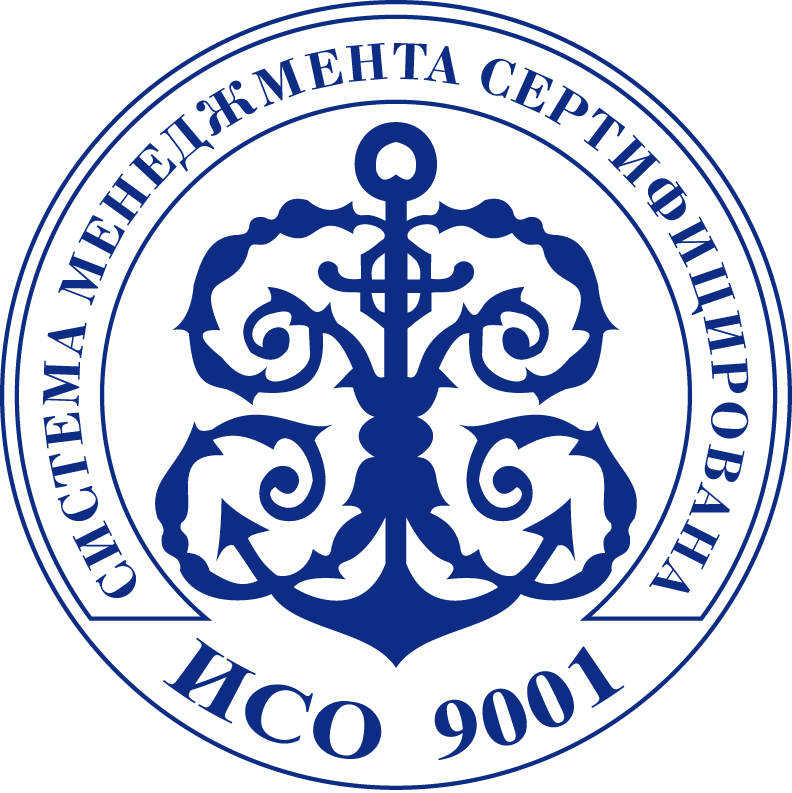 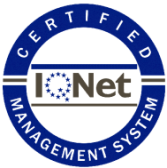 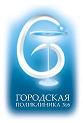 Схема  распределения сестринского  персонала на «спаренном»  КТУ  СГП  6(Модель 1/2,5)
Медсестра № 3
Медсестра № 1
Медсестра № 3
ВОП 1
ВОП 2
Медсестра 
№ 2
Медсестра № 2
[Speaker Notes: Экономические преимущества модели1/2,5 не сочетались с конечными результатами деятельности ВСБ при 6-месячном мониторинге, поэтому модель была отвергнута.]
Действующая модель (1/3) 
  комплексного территориального участка СГП 6
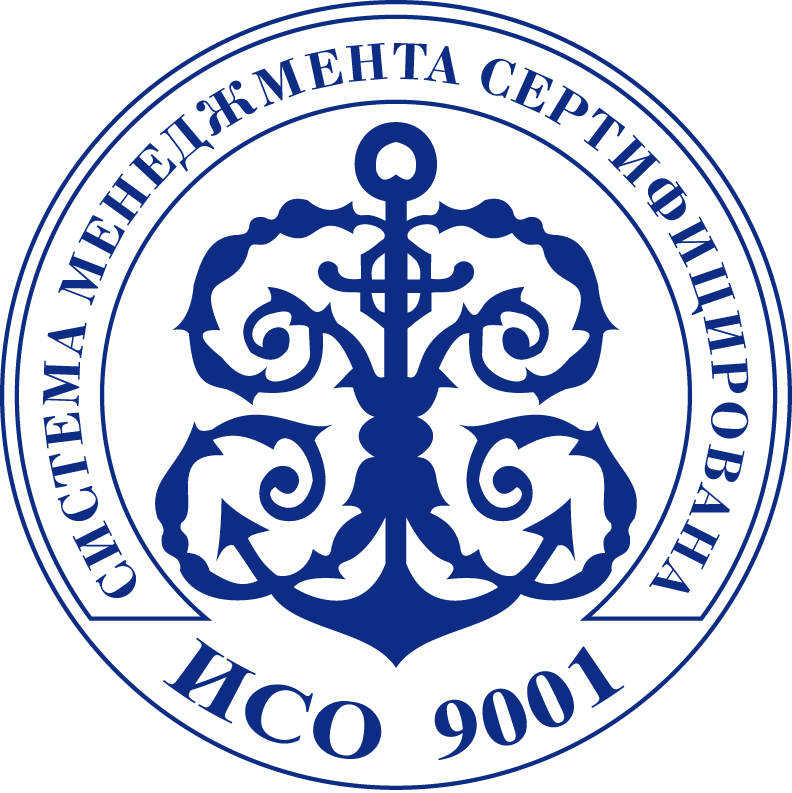 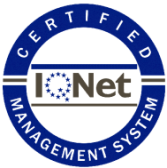 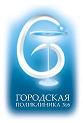 МОП №3 на
 приеме с врачом
МОП №1 на самостоятельном приеме
(в смену врача) + участок
ВОП 1
МОП №2 
на самостоятельном приеме без  ВОП
[Speaker Notes: Действующая модель КТУ 1/3 доказала свою клинико-экономическую и социальную эффективность и внедрена на более чем 30% территориальных участков]
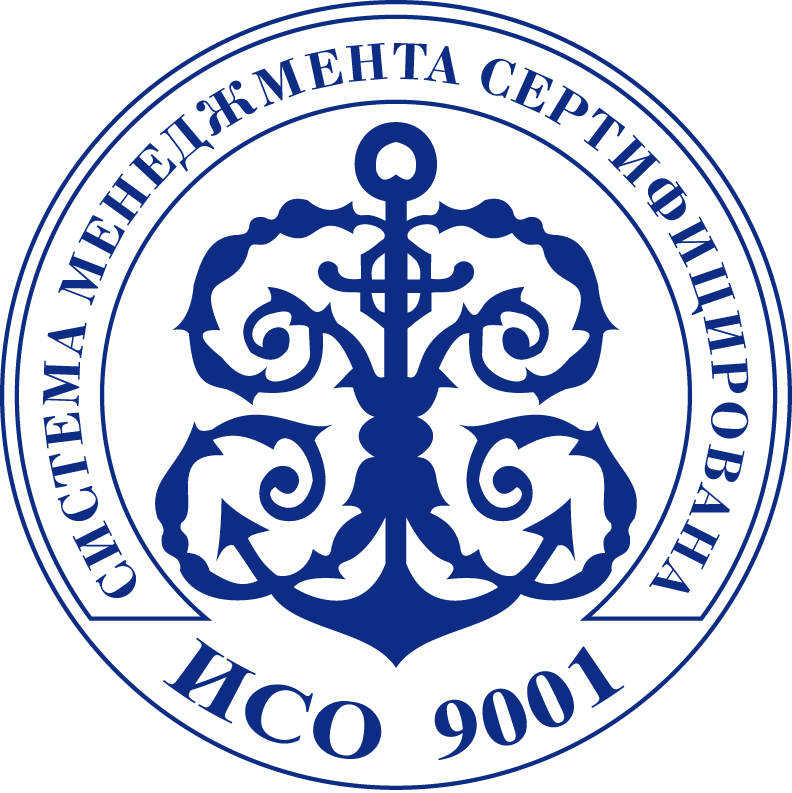 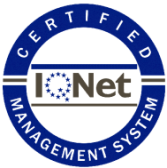 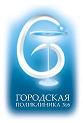 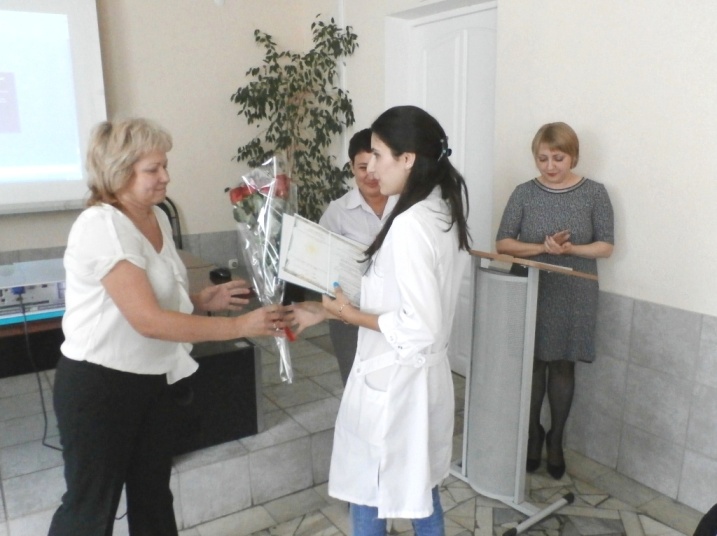 Индивидуальная программа дополнительного образования МОП СГП 6на базе ГБПОУ «СМК им. Н. Ляпиной»
Углубленную подготовку по повышению профессионального уровня на базе поликлиники прошли 100% медицинских сестер общей практики,
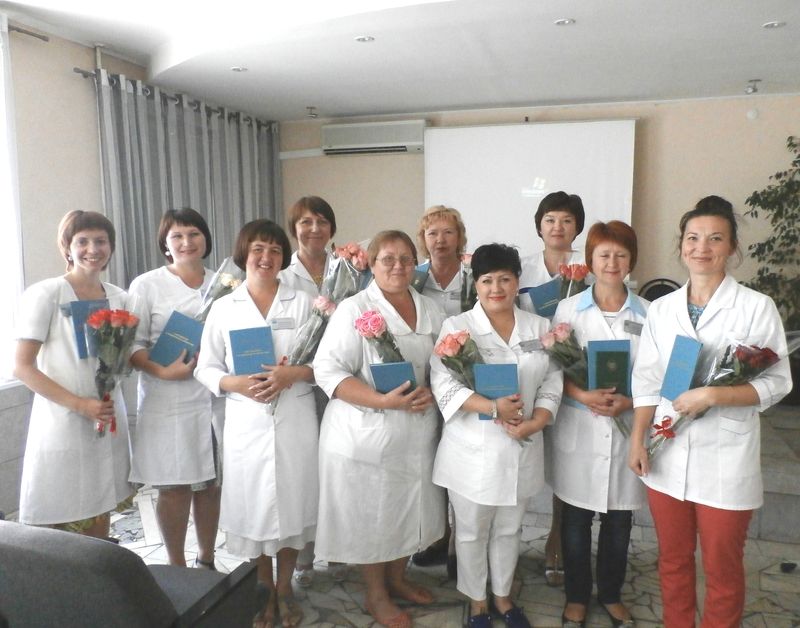 [Speaker Notes: В связи с меняющимися условиями профессиональной деятельности возникла необходимость повышения профессионального уровня среднего медперсонала. Совместно с Сестринским медицинским колледжем была разработана индивидуальная программа повышения квалификации на 288 часов, в рамках которой в очно-заочной форме прорабатывались заказанные направления сестринской деятельности: от неотложной помощи до
психологических подходов в работе с пациентами.]
Интегрированная оценка работы врачебно-сестринской бригады СГП 6
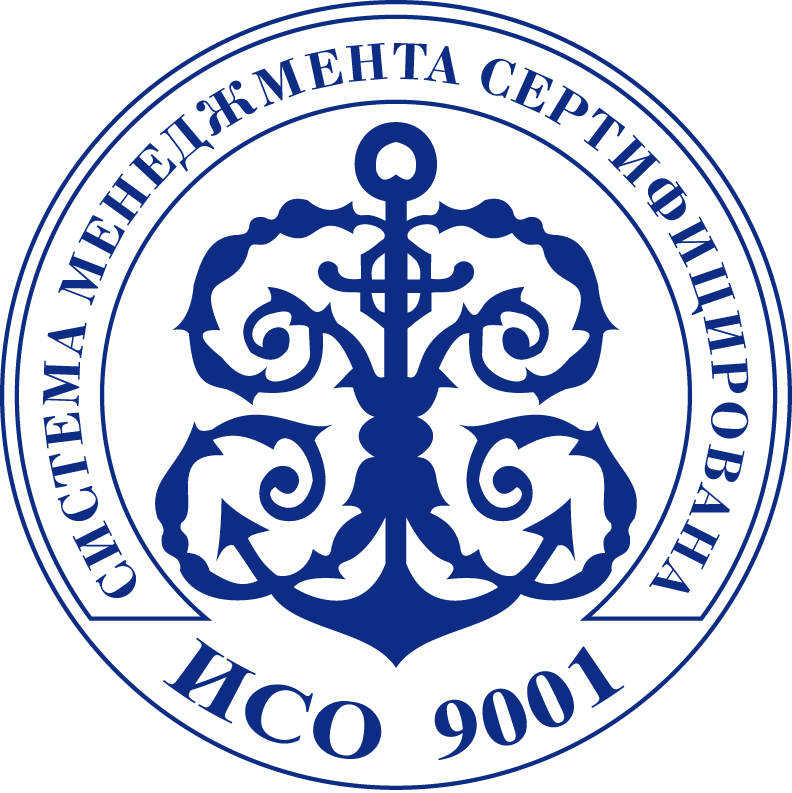 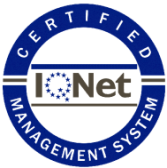 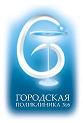 Инфекционно-
эпидемиологическая
служба
Специалисты
информационного
центра
Врачебно-
сестринская
бригада
Клинический
фармаколог
Финансовый 
менеджмент
Заведующие 
специализированными
отделением
Заведующие
отделениями врачей
общей практики
[Speaker Notes: Общеврачебная практика оценивается в рамках работы ВСБ, основным преимуществом работы в команде является возможность комплементарного подбора бригады при имеющей место неравнозначности квалификационных характеристик персонала.]
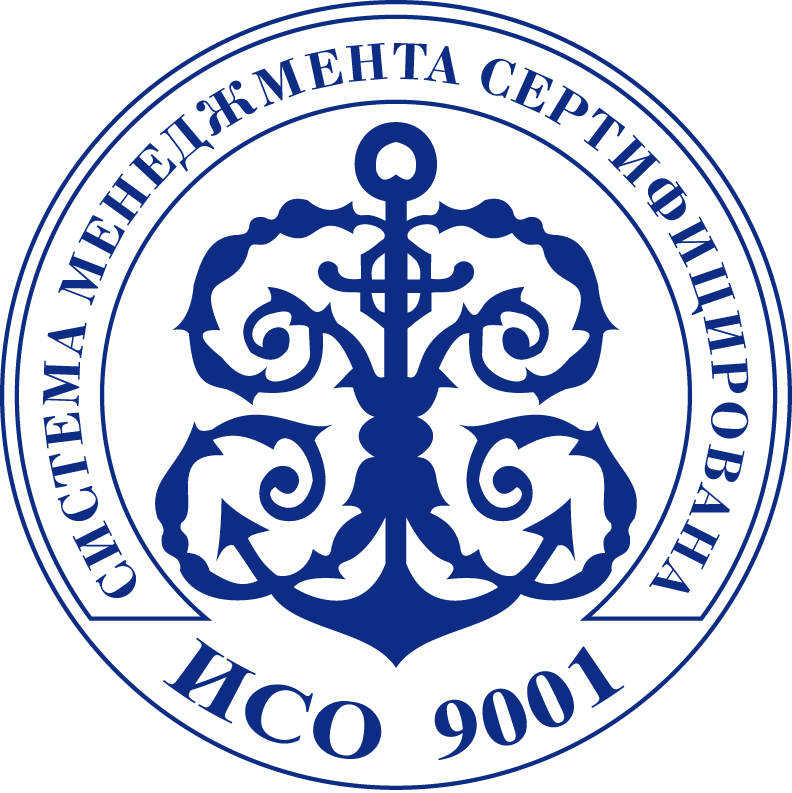 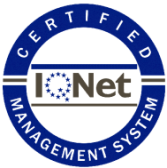 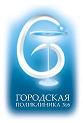 Алгоритм дифференцированной оценки сложности участка ОП СГП 6
[Speaker Notes: Оценка сложности участка учитывает: количество прикрепленного населения и его возрастную структуру, размер льготного контингента, протяженность и высотность участка, количество пациентов, состоящих на Д- учете, наличие и состав организаций на территории. Колебания КС в СГП 6 составляет от 0,8 до 1,3.]
Дифференцированная оплата труда  ВОП  СГП 6  в рамках Совета по качеству
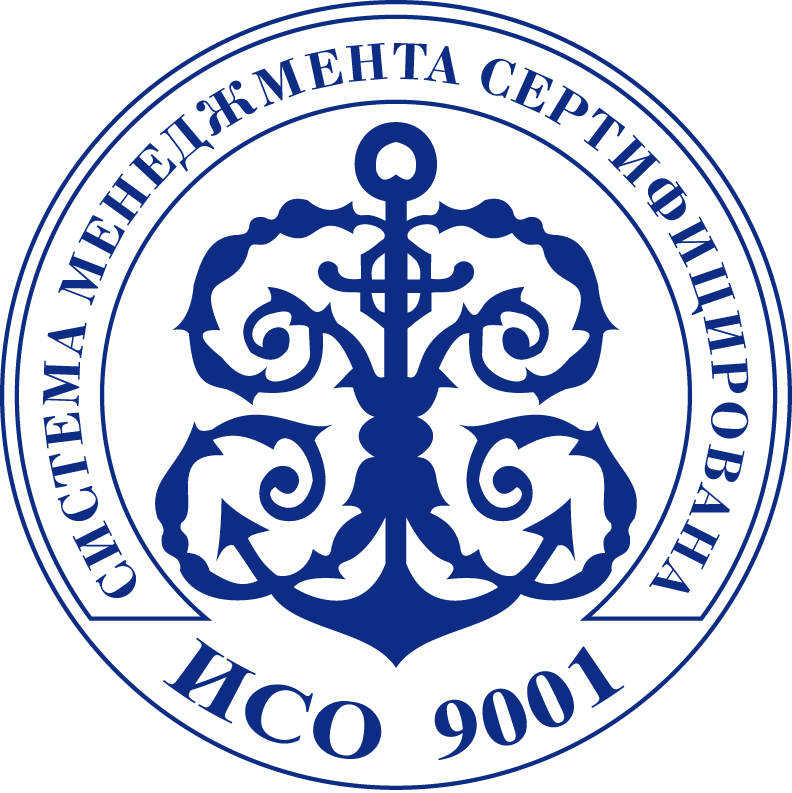 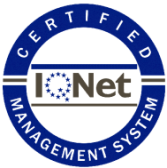 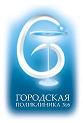 [Speaker Notes: В рамках СК формируется дифференцированная оплата труда. Критерии оценки делятся на базовые и динамические (устанавливаются в зависимости от приоритетов, сезонности, необходимости нововведений). Динамический критерий может со временем преобразовываться в базовый. Балльная система оценки позволяет устанавливать стоимость каждого балла в зависимости от текущего финансового состояния ЛПУ.]
Дифференцированная оплата труда  МОП  
СГП 6 в рамках Совета по качеству
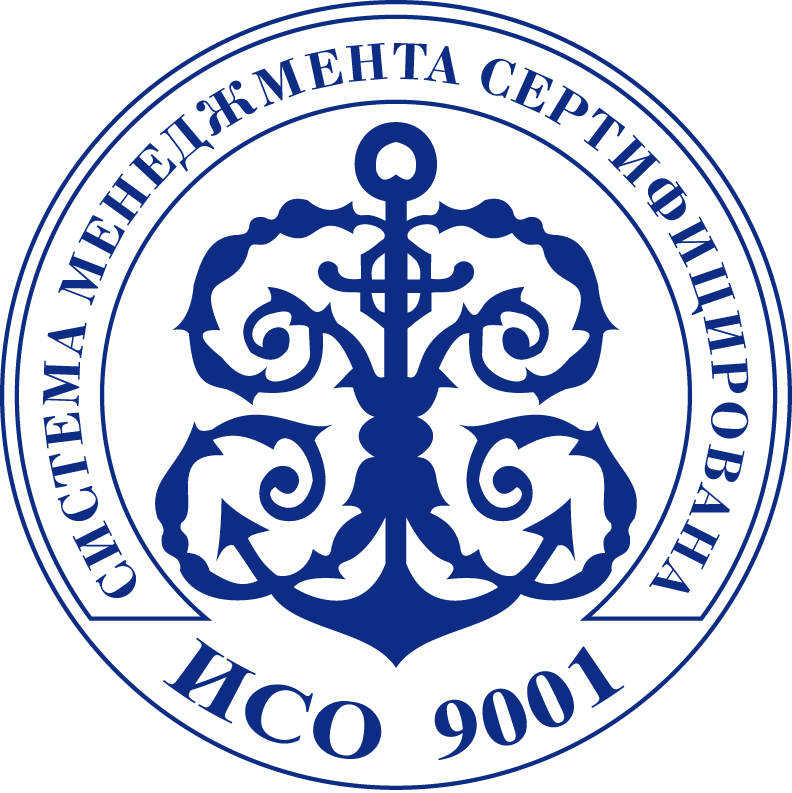 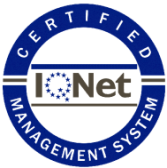 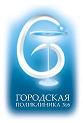 Динамика уровня заработной платы  врачей участковой службы СГП 6,  2014-2017гг. (тыс. руб.)
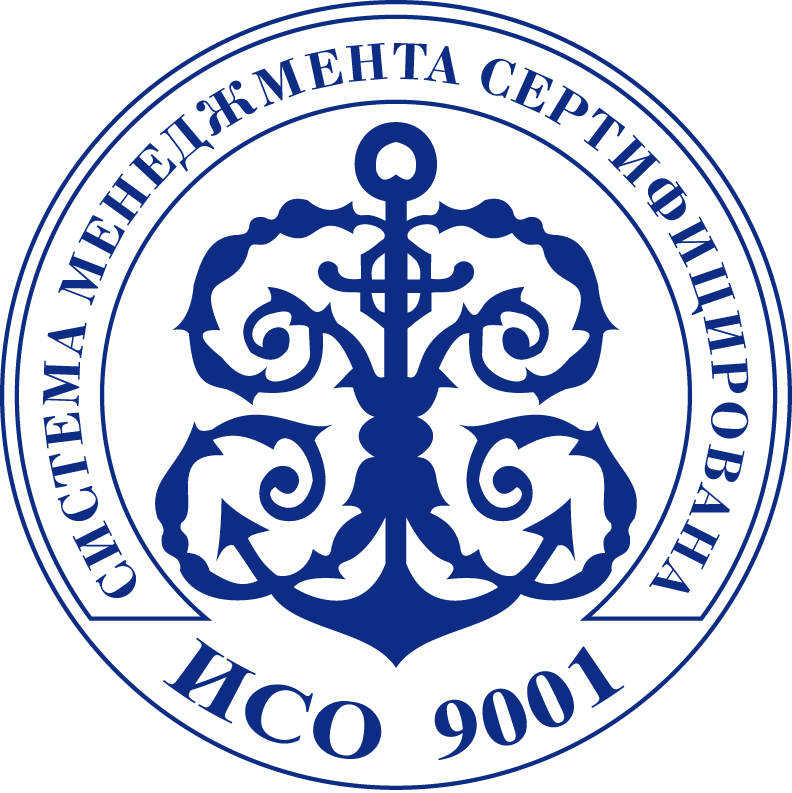 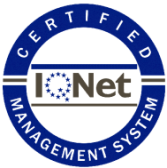 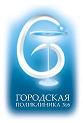 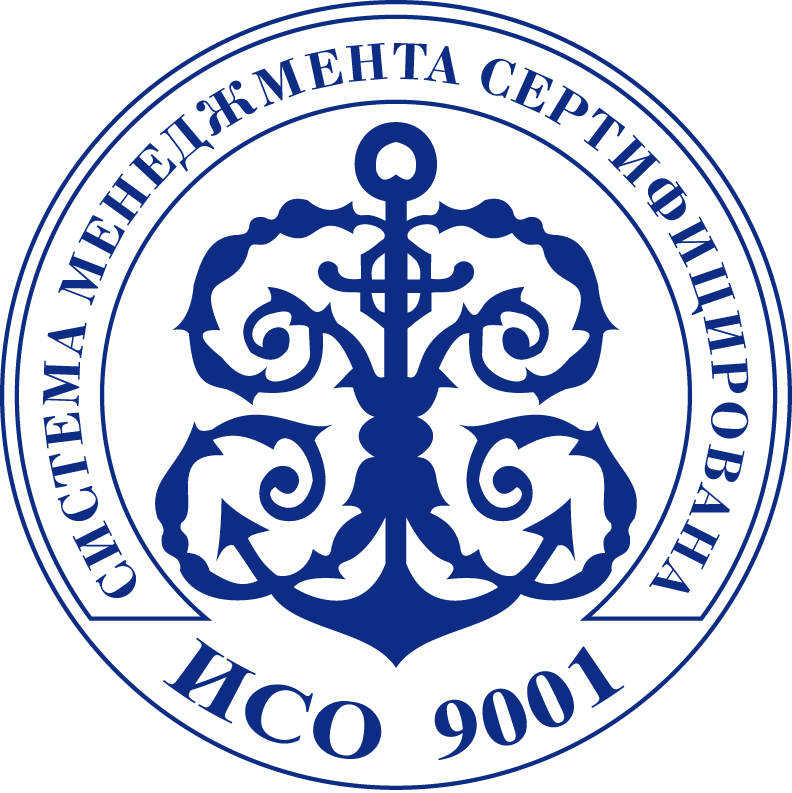 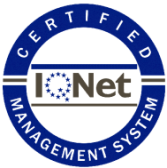 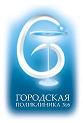 Динамика уровня заработной платы  среднего медицинского персонала участковой службы СГП 6,  2014-2017гг. (тыс. руб.)
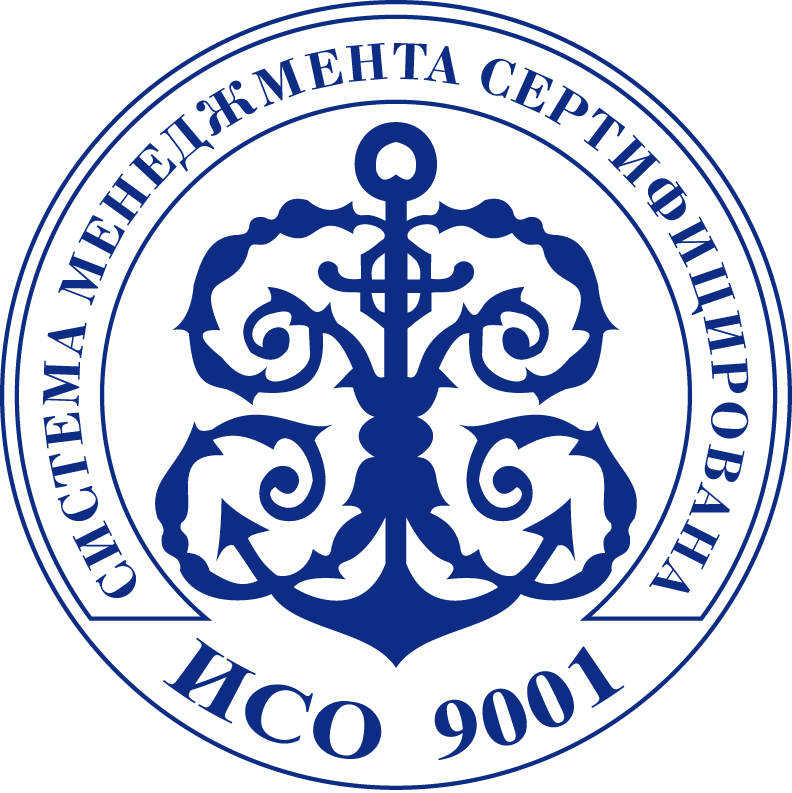 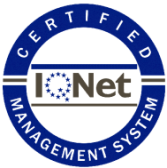 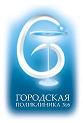 Распределение рабочего времени ВОП по результатам хронометража СГП 6, 2016г.
2016г.
2013г.
[Speaker Notes: Динамика распределения рабочего времени врача за 1,5 года: увеличение на 5,3% времени на лечебно-диагностический процесс]
Динамика удовлетворенности пациентов СГП 6, июнь 2013г. – июнь 2017 г.
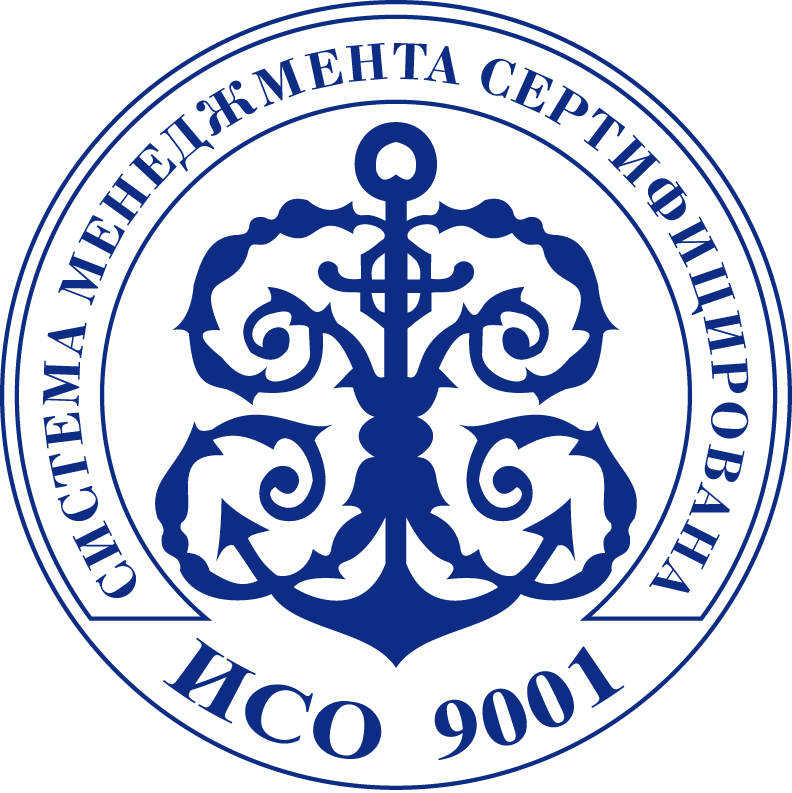 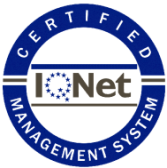 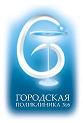 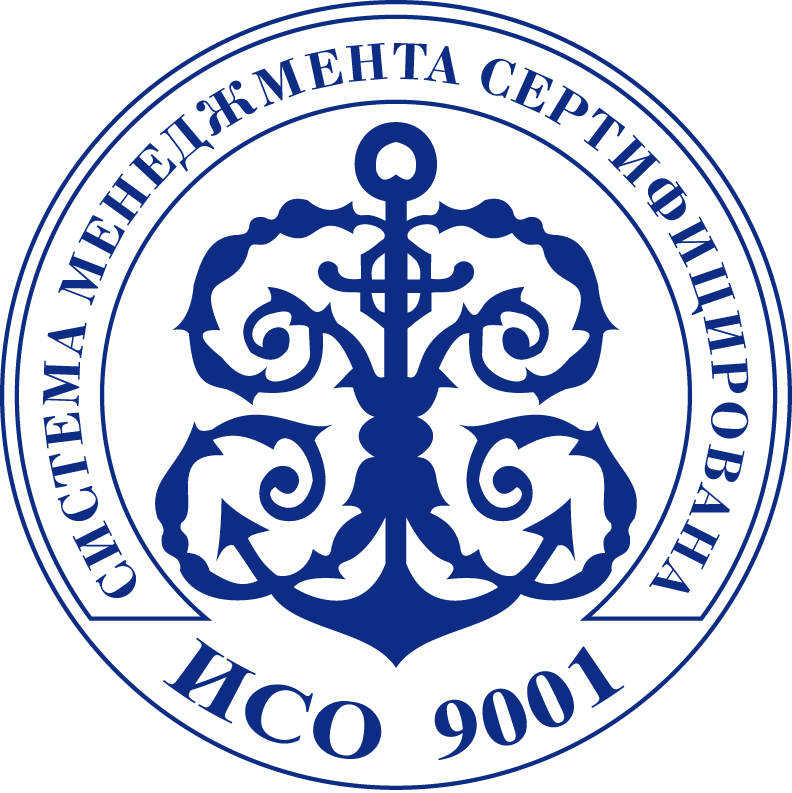 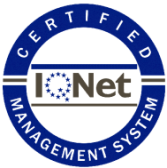 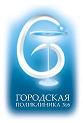 Динамика оценки качества работы врачей 
по данным анкетирования пациентов СГП 6, 
2013г. - 2017г., %
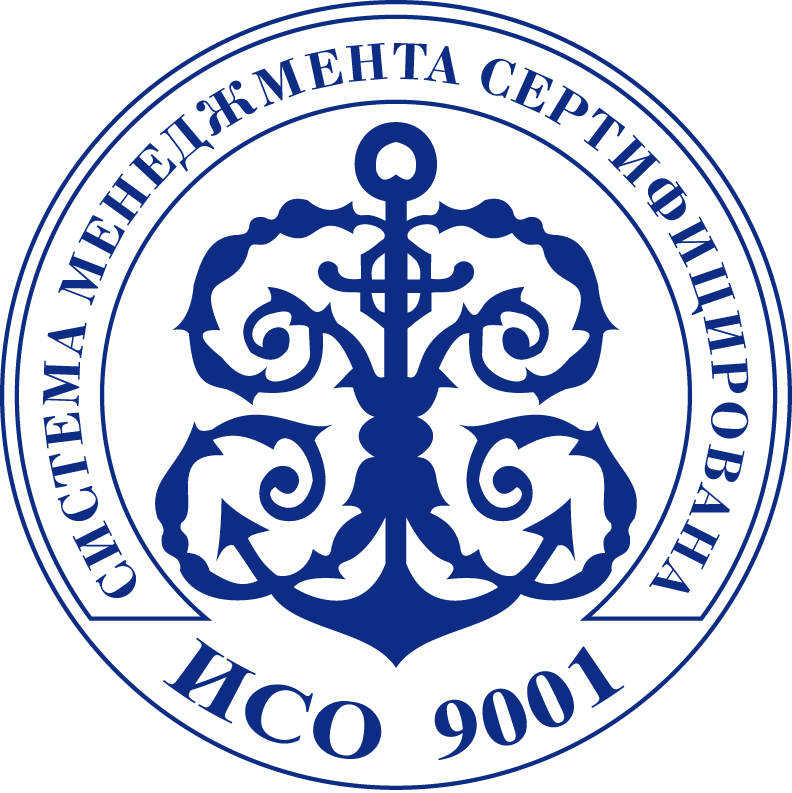 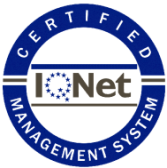 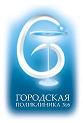 Динамика оценки качества работы 
медицинских сестер по данным анкетирования 
пациентов СГП 6, 2013г. - 2017г., %
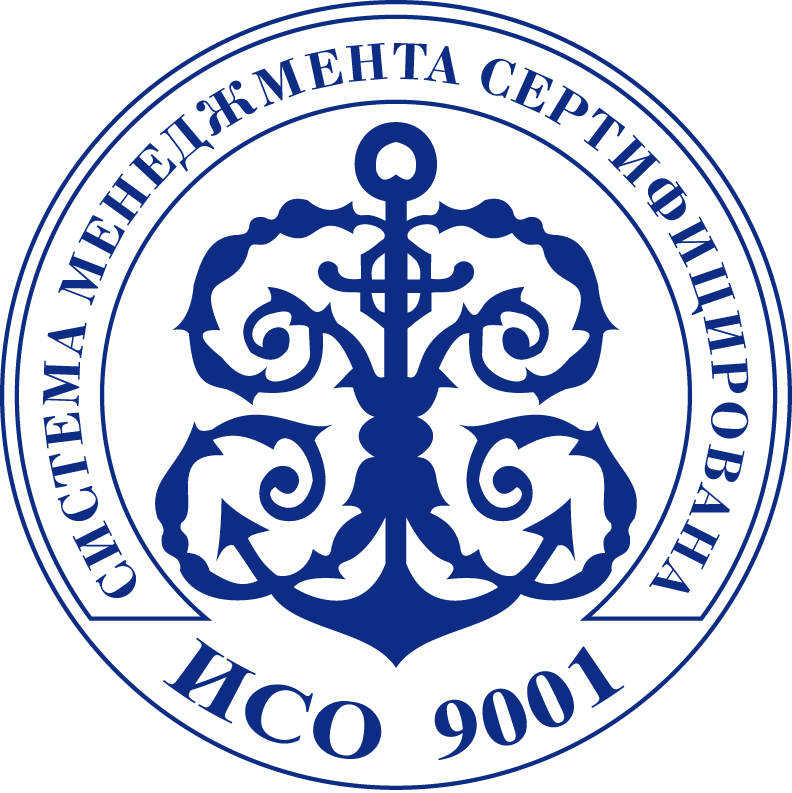 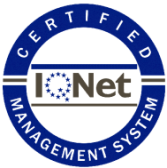 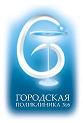 Динамика  уровней рождаемости и смертности в СГП 6, 2002-2016гг. ( на 1000 нас.)
[Speaker Notes: Демографические показатели имеют ежегодную тенденцию к улучшению]
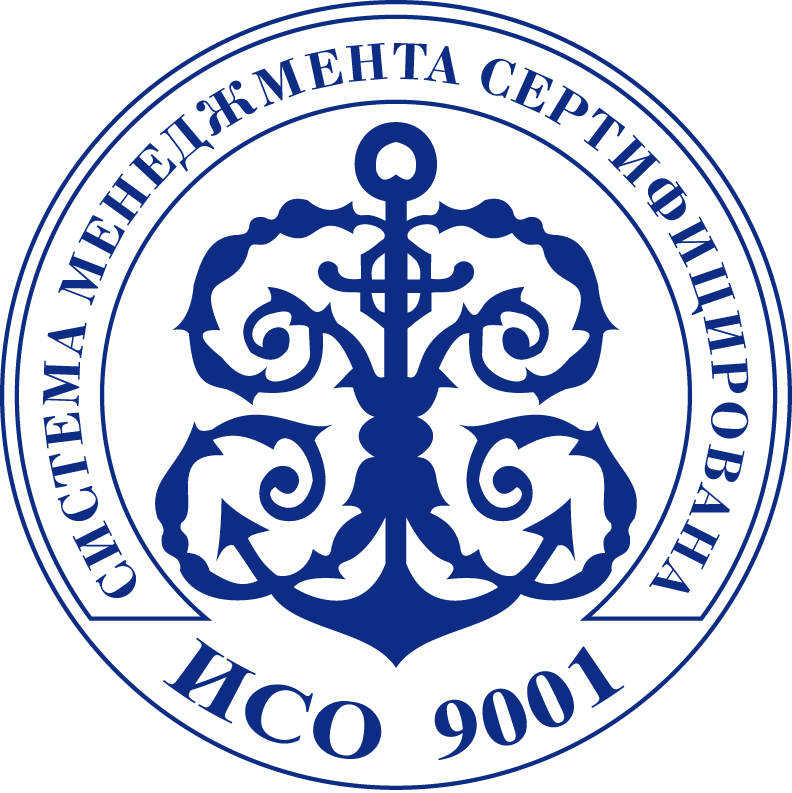 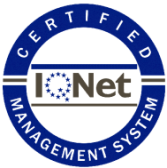 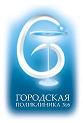 Сравнительный анализ показателей  смертности и количества вызовов скорой медицинской помощи на КТУ и НТУ СГП 6, 2015 – 2017гг.
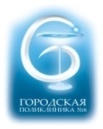 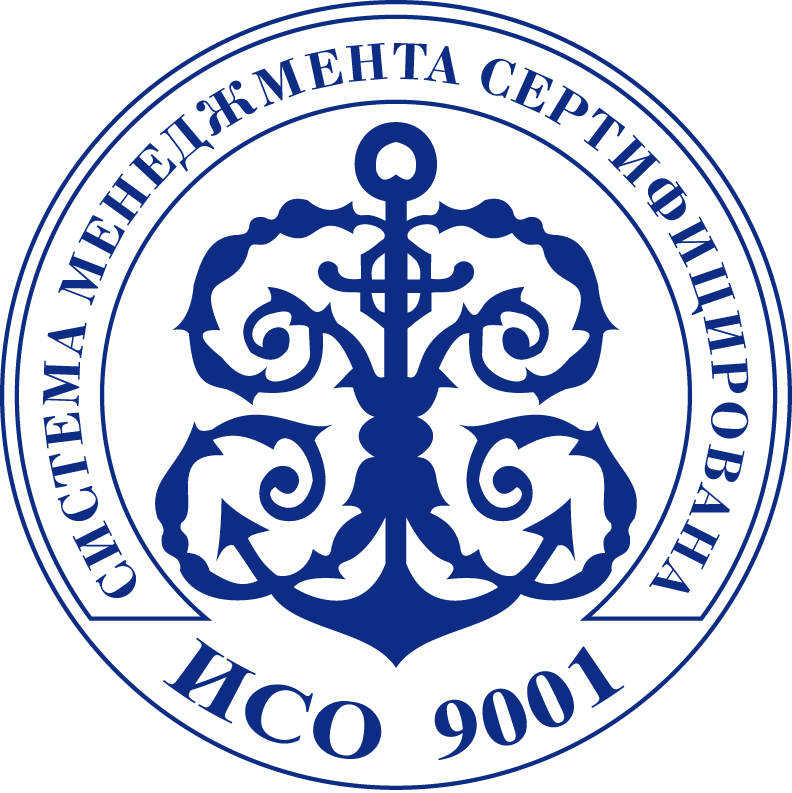 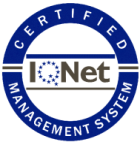 Динамика показателей качества оказания медицинской помощи СГП6, 2015-2017г.г.
Вызовы СП
Госпитализация
Вызовы СП
Госпитализация
Вызовы СП
Госпитализация
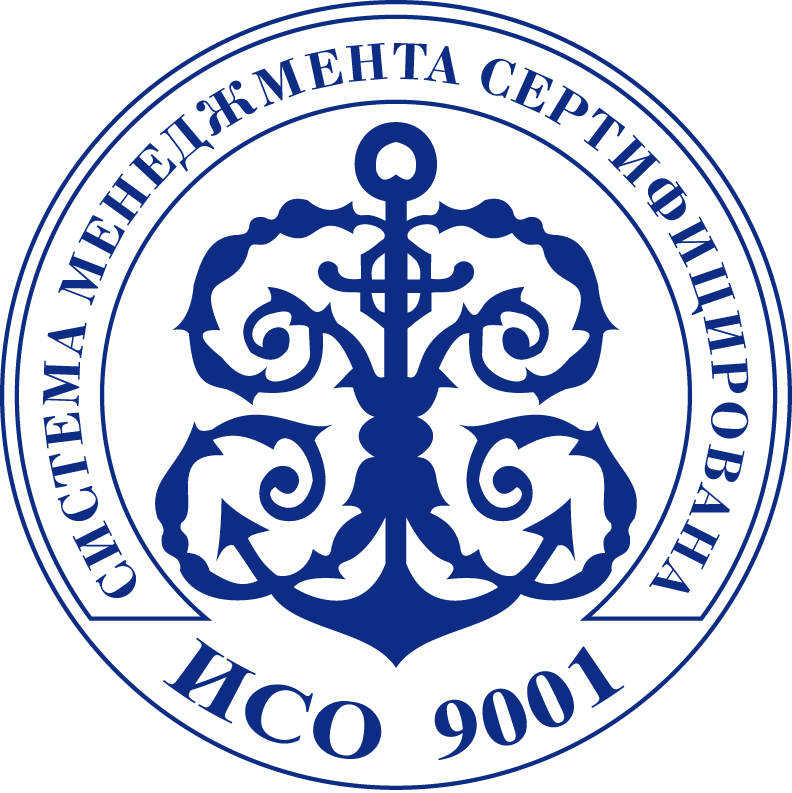 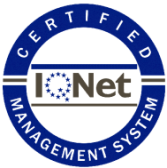 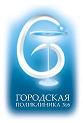 Динамика показателей  профилактической работы  СГП 6, 2013 – 2017гг.
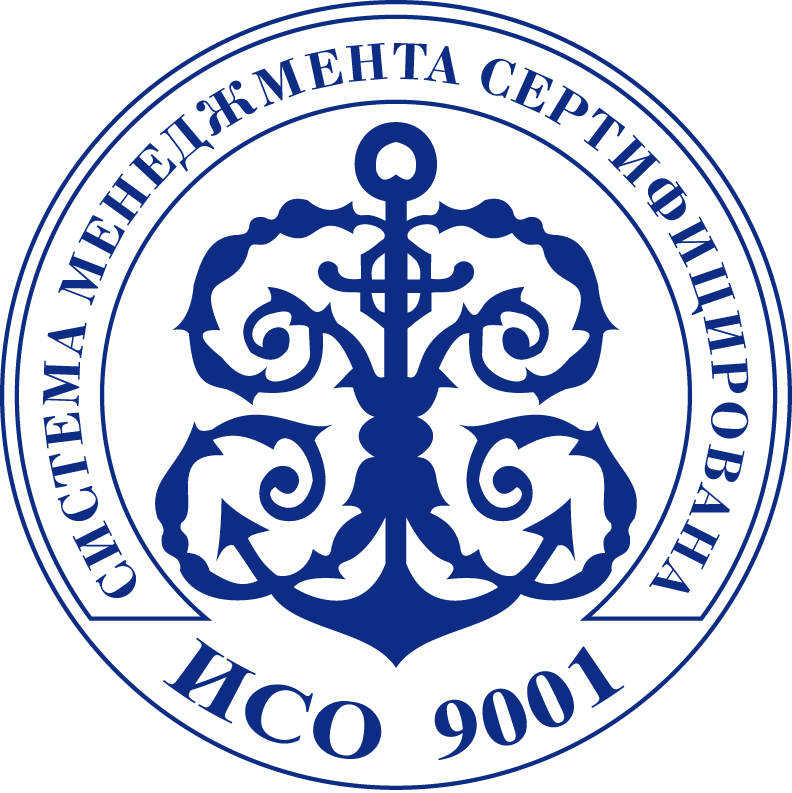 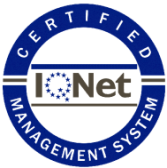 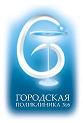 Динамика показателей госпитализации
пациентов СГП 6 и экономическая эффективность применения стационарзамещающих видов медицинской помощи, 2014 – 2017гг.
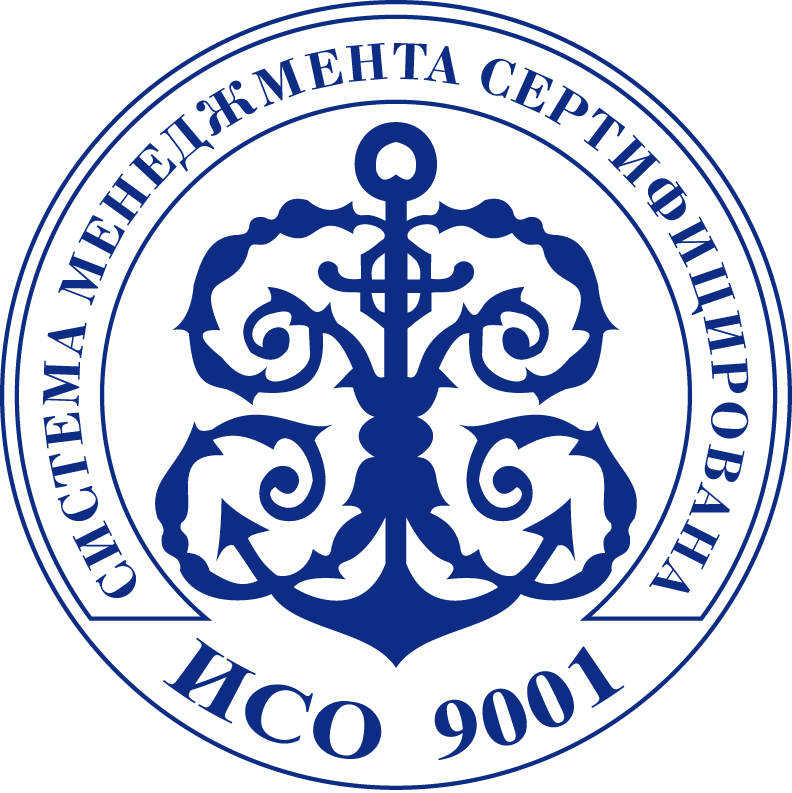 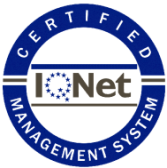 Расчет экономической эффективности  работы общеврачебных практик СГП 6 (45 000 населения) с  различной  укомплектованностью МОП в 2017 году
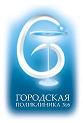 [Speaker Notes: Несмотря на значительное увеличение зарплат ВСБ КТУ, ежегодная экономия ФОТ ОП составила около 6 млн рублей]
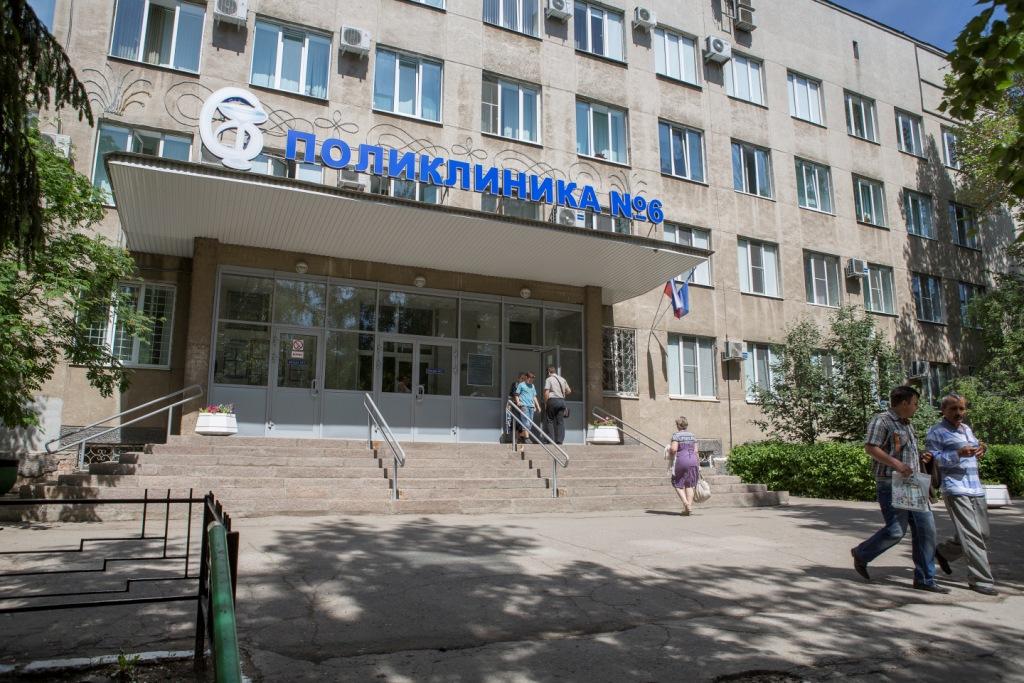 Спасибо за внимание !